Section 11.4
Testing a Hypothesis about a Population Proportion
Testing a Hypothesis about a Population Proportion
Hypotheses for a Test about a Single Proportion
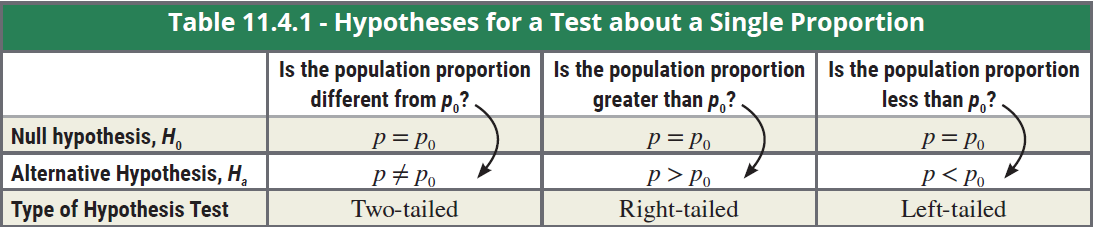 Example 11.4.1
A college is trying a new student registration system and wants to know if there is sufficient evidence to conclude that more than 60% of the students favor it. In a random sample of 520 students, 352 said that the new registration system is superior. Say α = 0.05.
Example 11.4.1 (cont.)
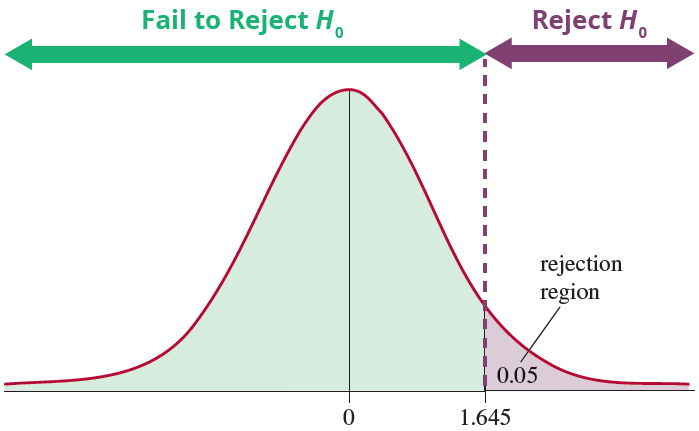 Calculating P-Values for a Hypothesis Test for a Proportion
Example 11.4.1 (cont.)